Нестандартные условия стандартных задач
Внеурочное занятие по развитию функциональной грамотности
16.12.2021
Нестандартные условия стандартных задач
Определите коэффициент жёсткости пружины космического массметра. Для этого проанализируйте видеофрагмент и воспоминания космонавта Валентина Витальевича Лебедева.
https://youtu.be/RGivTPUDJfg
Простое гармоническое движение в системе груз-пружина без затухания
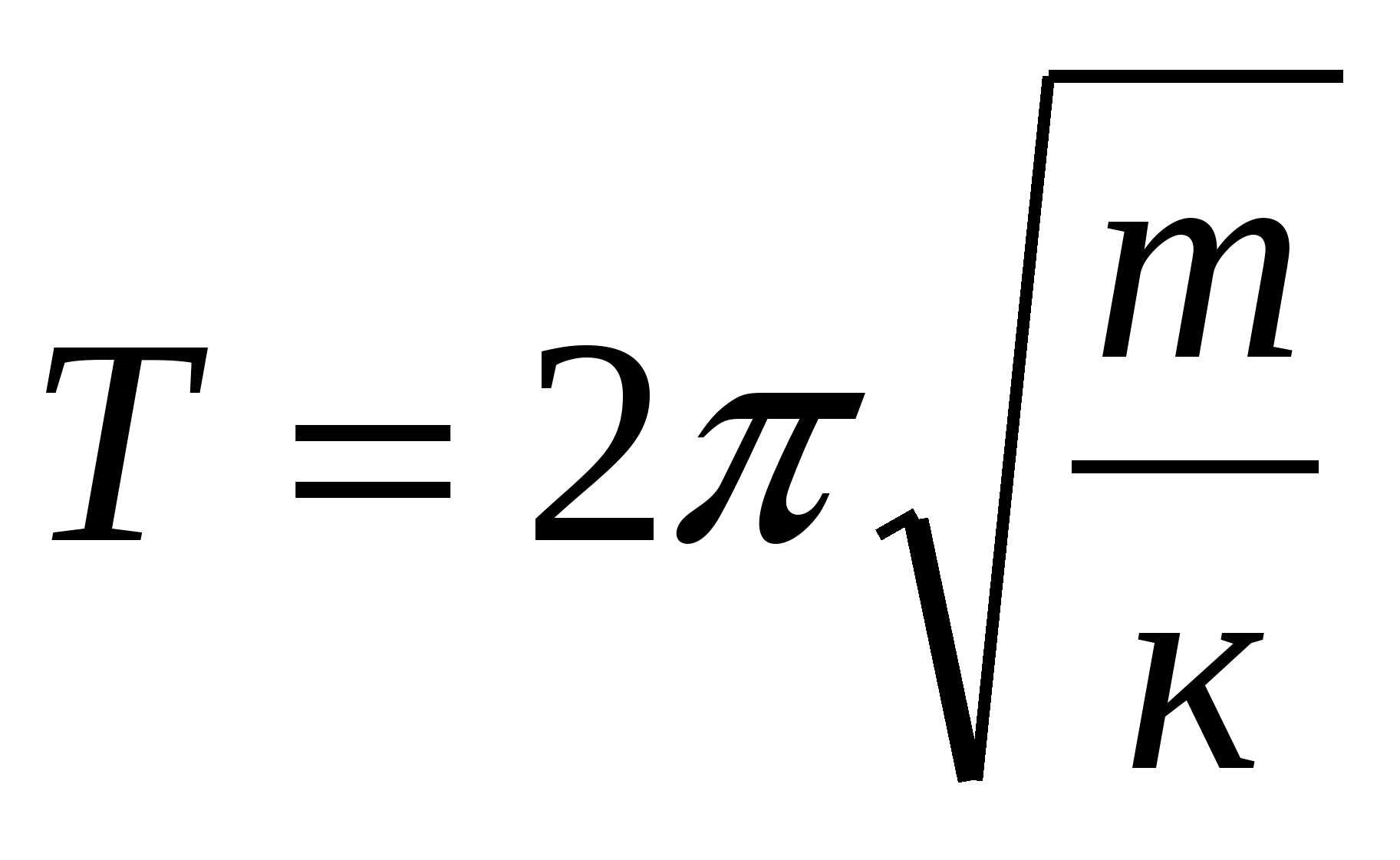 Нестандартные условия стандартных задач
Валентин Лебедев описывает процедуру взвешивания в «Дневнике космонавта» (1982) следующим образом:
   Первый раз приходится взвешиваться в космосе. Понятно, что обычные весы здесь работать не могут, так как нет веса. Наши весы в отличие от земных необычные, они работают на другом принципе и представляют собой колеблющуюся платформу на пружинах.
   Перед взвешиванием опускаю платформу, сжимая пружины, до фиксаторов, ложусь на неё, плотно прижимаясь к поверхности, и фиксируюсь, группирую тело, чтобы не болталось, обхватывая профильный ложемент платформы ногами и руками. Нажимаю спуск. Легкий толчок, и ощущаю колебания. Частота их высвечивается на индикаторе в цифровом коде. Считываю его значение, вычитаю код частоты колебания платформы, замеренных без человека, и по таблице определяю свой вес. Получилось 74 кг.
Рассчитайте коэффициент жёсткости пружины динамометра. Для этого выполните следующий алгоритм действий
1. Закрепите на штативе динамометр.
2. Измерьте динамометром вес первого,     второго и третьего грузов, а линейкой удлинение x в каждом случае.
3. Подвесьте к пружине груз известной массы и измерьте вызванное ими удлинение пружины удлинение последовательно с одним, двумя и тремя грузами.
4. Учитывая, что Fупр  = P   и Fупр = kx,  сделайте расчёты., вычислите коэффициент жёсткости.
5.Сравните полученный результат с данными массметра из предыдущей задачи.
6. Какая из них более тугая? Во сколько раз?
Нестандартные условия стандартных задач
При просмотре видео будьте предельно внимательными!
https://youtu.be/pVAn7iEXi9M
Вопросы